শুভেচ্ছা
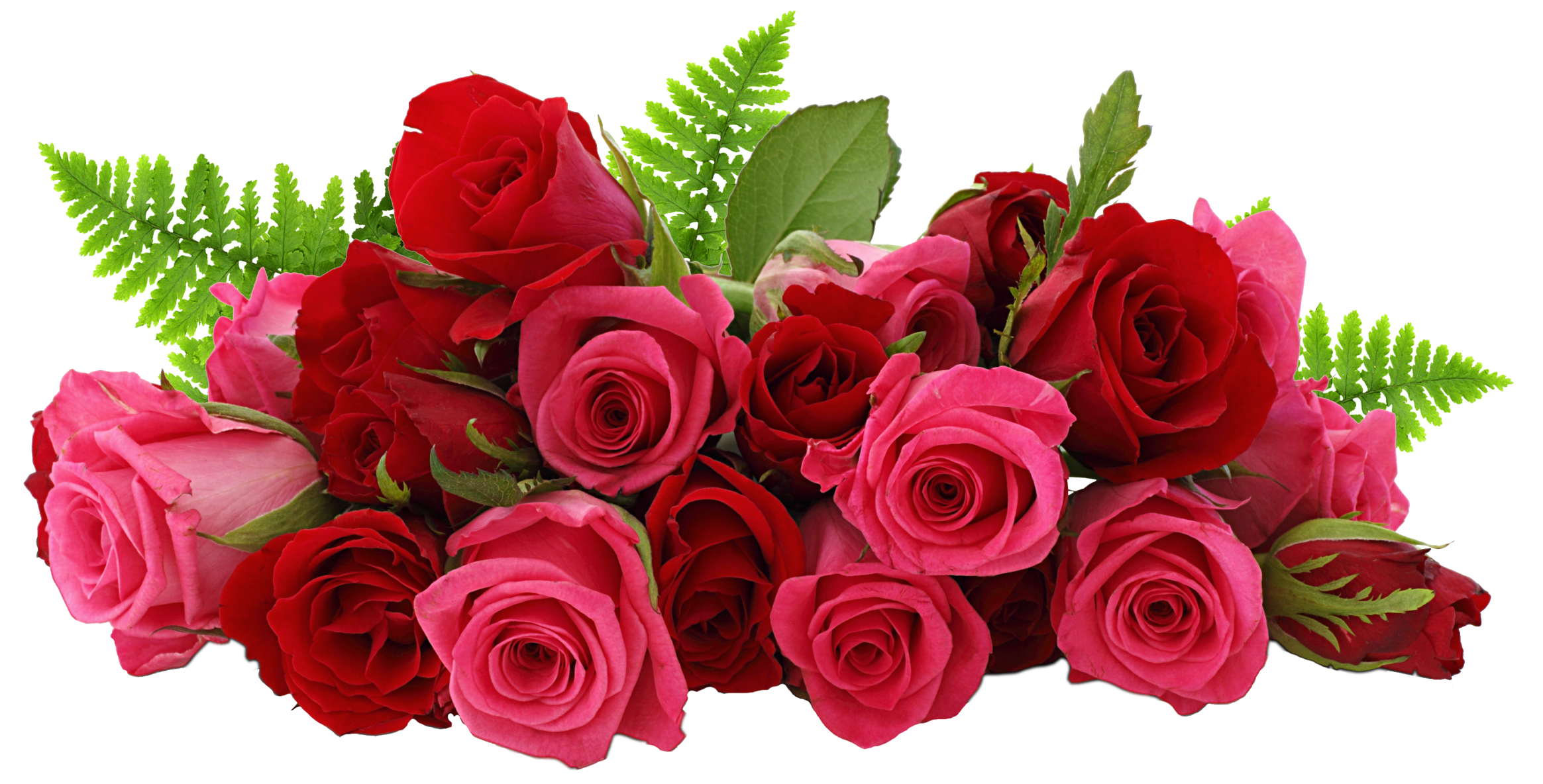 পরিচিতি
মোঃ জয়নাল আবেদীন ভূঁইয়া
সহকারী শিক্ষক
বগাচতর এন জি ইউ আই ফাজিল মাদ্‌রাসা
সীতাকুণ্ড, চট্টগ্রাম।
এসো কিছু ছবি দেখি এবং উত্তর দেওয়ার চেষ্টা করি
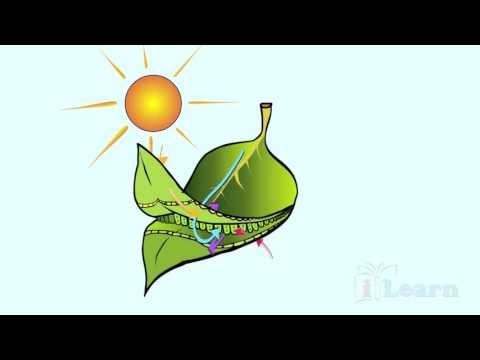 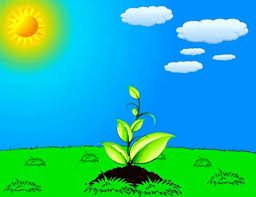 আজকের পাঠ---
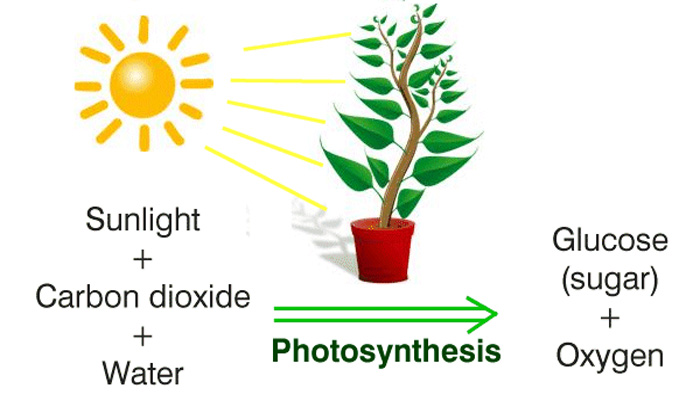 সালোকসংশ্লেষণ
পাঠ পরিচিতি
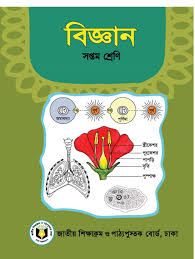 শ্রেণি- সপ্তম
বিষয়- বিজ্ঞান
অধ্যায়- ১১
পাঠ- 5
সময়- ৪০ মিনিট
আজকের পাঠ শেষে শিক্ষার্থীরা---
সালোকসংশ্লেষণ এর সংজ্ঞা বলতে পারবে। 
সালোকসংশ্লেষণ এর বিক্রিয়া ব্যাখ্যা করতে পারবে। 
সালোকসংশ্লেষণ রাসায়নিক পরিবর্তন তা ব্যাখ্যা করতে পারবে।
ছবি ২টি লক্ষ্য কর
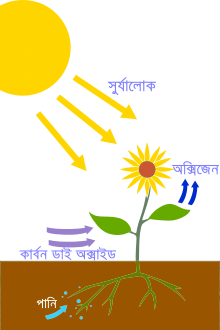 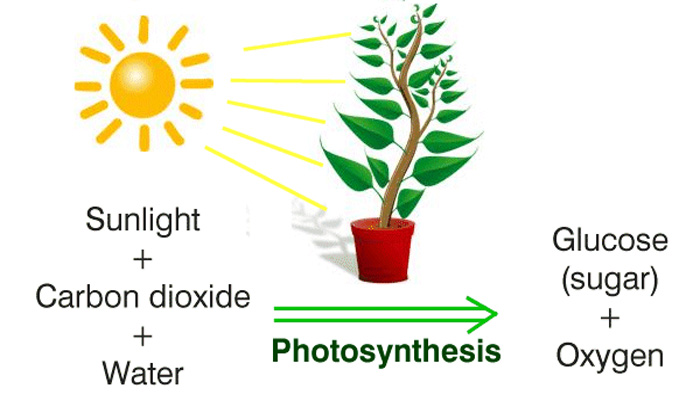 গাছপালা আলোর সাহায্যে বাতাসে থাকা কার্বন ডাই অক্সাইড ও পানির সাথে বিক্রিয়া করে গ্লুকোজ ও অক্সিজেন তৈরি করে।
একক কাজ
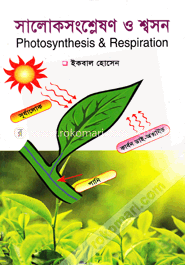 সালোকসংশ্লেষণ কাকে বলে ?
ছবিটি লক্ষ্য কর
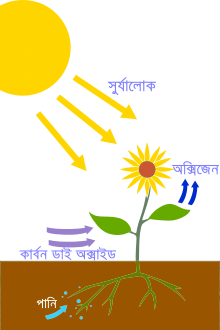 গাছপালা সূর্যের আলোর সাহায্যে নিজেদের খাবার তৈরি করে।
সালোকসংশ্লেষণ এর বিক্রিয়া
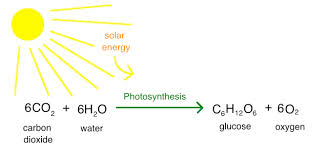 আলো
কার্বন ডাই অক্সাইড + পানি			গ্লুকোজ + অক্সিজেন
ক্লোরোফিল
ছবি দেখে উত্তর দাও
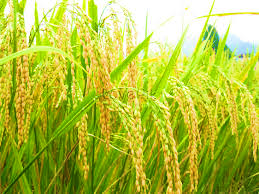 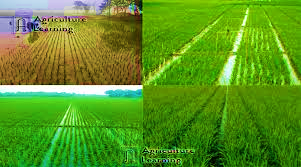 বেঁচে থাকার অন্যতম উপাদান অক্সিজেন আমরা সালোকসংশ্লেষণ এর মাধ্যমে পাই
ছবিটিতে কী দেখতে পাচ্ছ ?
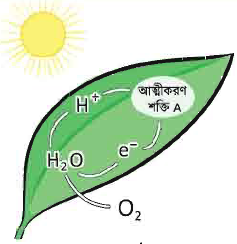 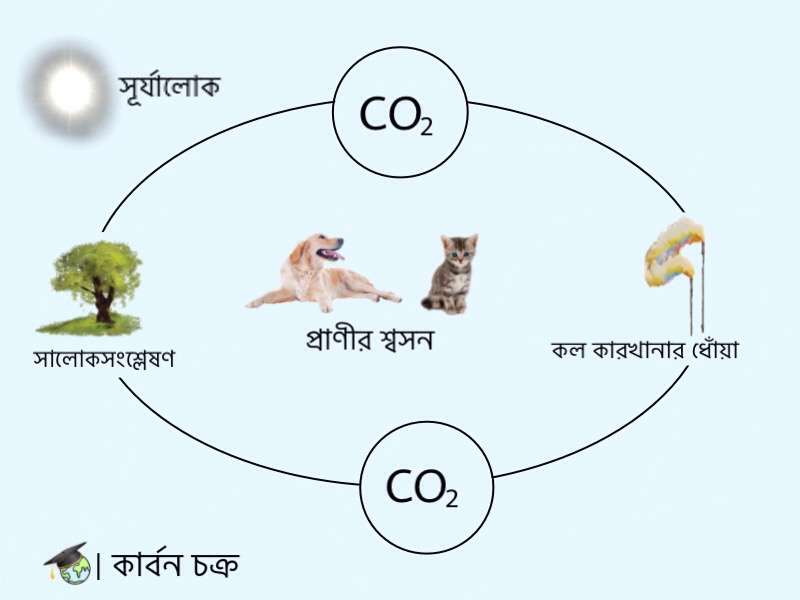 গ্যাসের আদান-প্রদান
ছবিতে কী দেখতে পাচ্ছ ?
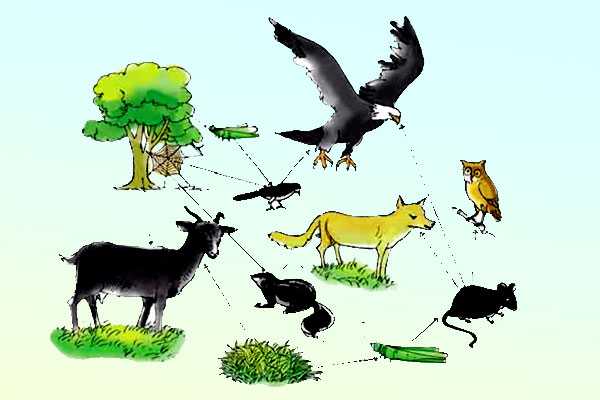 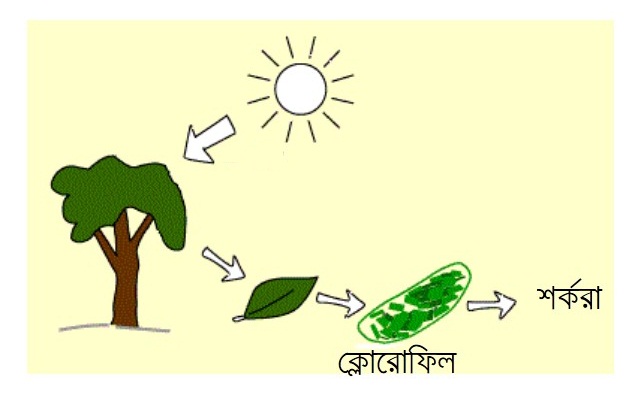 সালোকসংশ্লেষণ এবং উদ্ভিদ ও প্রাণীর গ্যাসীয় বিনিময় প্রক্রিয়া
দলগত কাজ
সালোকসংশ্লেষণ এমন একটি রাসায়নিক পরিবর্তন যা আমাদের বেঁচে থাকার জন্য অপরিহার্য –কথাটি বুঝিয়ে লিখ।
মূল্যায়ন
নিচের কোনটি রাসায়নিক পরিবর্তন?
ক) গলন  (খ) বাষ্পীভবন  (গ) সালোকসংশ্লেষণ (ঘ) প্রস্বেদন
সালোকসংশ্লেষণ এর বিক্রিয়াটি বল।
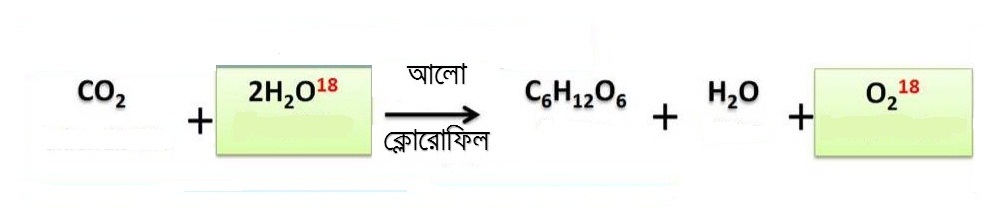 বাড়ির কাজ
সালোকসংশ্লেষণ প্রক্রিয়ার গুরুত্ব ব্যাখ্যা কর।
ধন্যবাদ
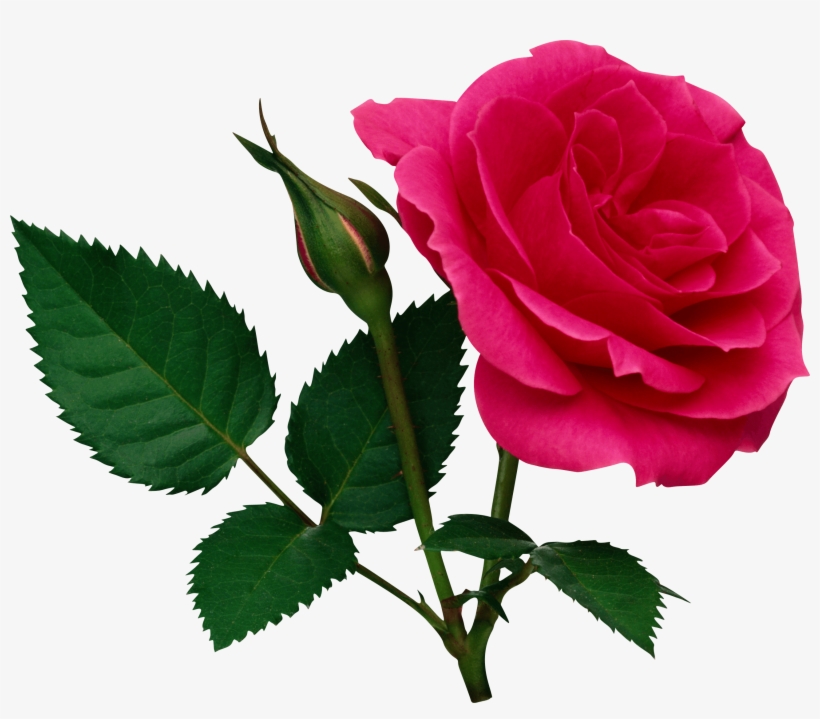